Google Scholar Citations
Hawler Medical University
How to open an account
scholar.google.com
Sign in with your gmail account
Provide your information (hmu email if available)
Check and add your articles
Edit your profile (photo, make your profile public)
Verify your “hmu” email
Create alerts
Understand the citation indices
Search Google Scholar
How to open an account
scholar.google.com
Sign in with your gmail account
Provide your information (hmu email if available)
Check and add your articles
Edit your profile (photo, make your profile public)
Verify your “hmu” email
Create alerts
Understand the citation indices
Search Google Scholar
- scholar.google.com- My citations
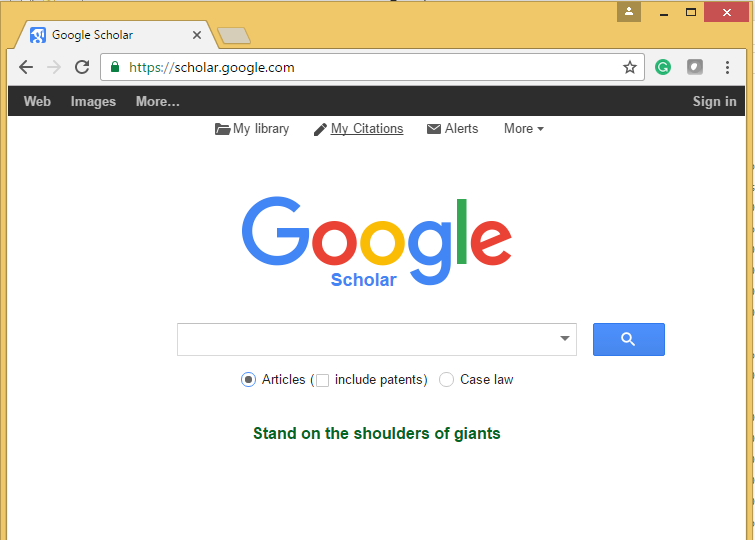 Sign in with your gmail account
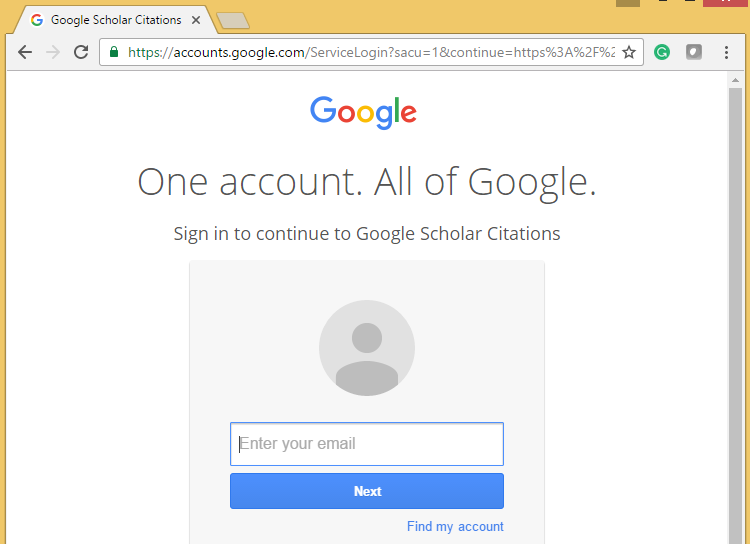 Provide your information
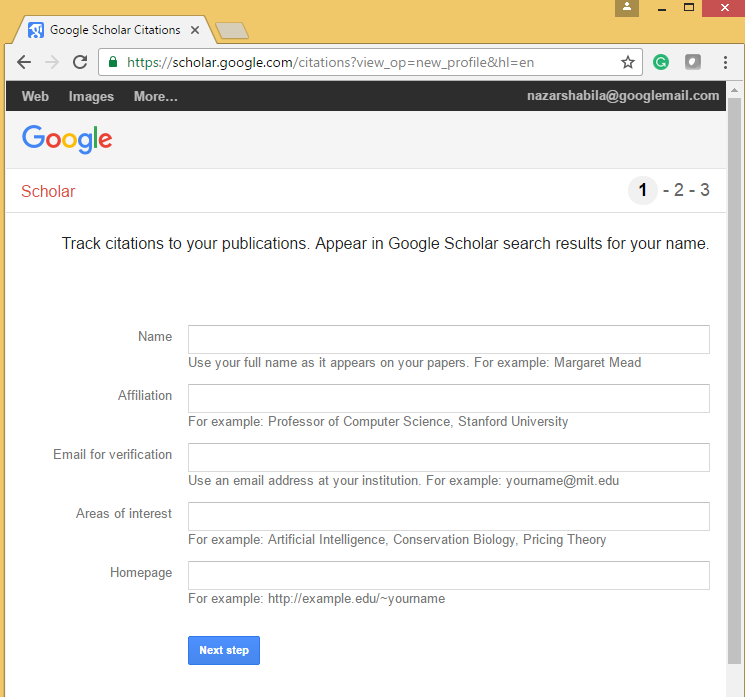 Name: as appear in your publications

Affiliation: Provide full information; 
	Scientific title, Department, College, Hawler Medical University, Erbil, Kurdistan, Iraq

Please write Hawler Medical University in full words without abbreviations or spelling mistakes

Email: university/college email (@med.hmu.edu.iq)
Provide your information
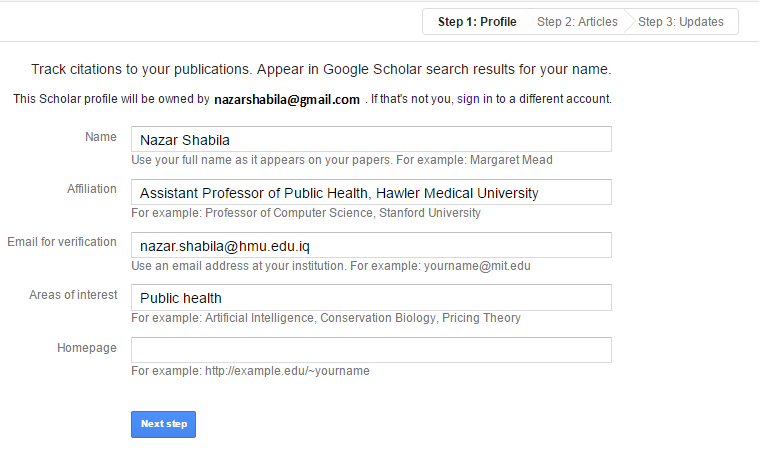 Provide full info to enhance the search function of your name and profile
Assistant Professor, Department of Community Medicine, College of Medicine, Hawler Medical University, Erbil, Kurdistan region, Iraq
Check and add your articles
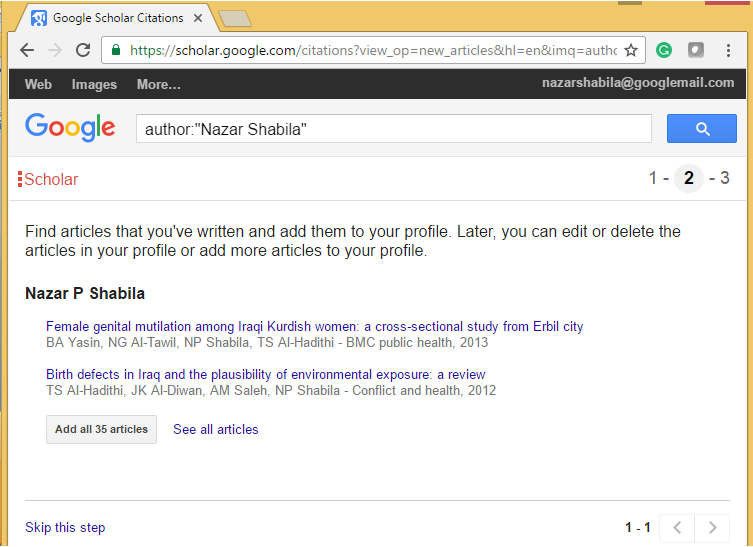 To avoid the problem of similar names, common names
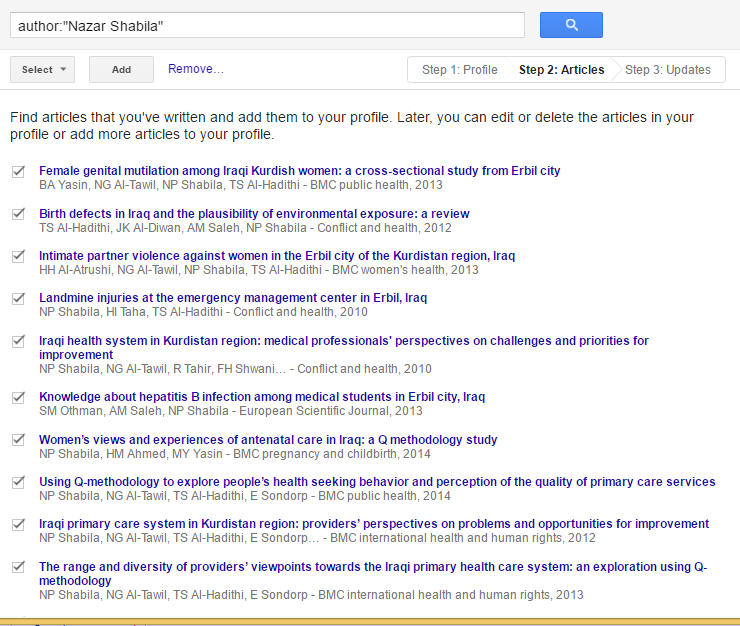 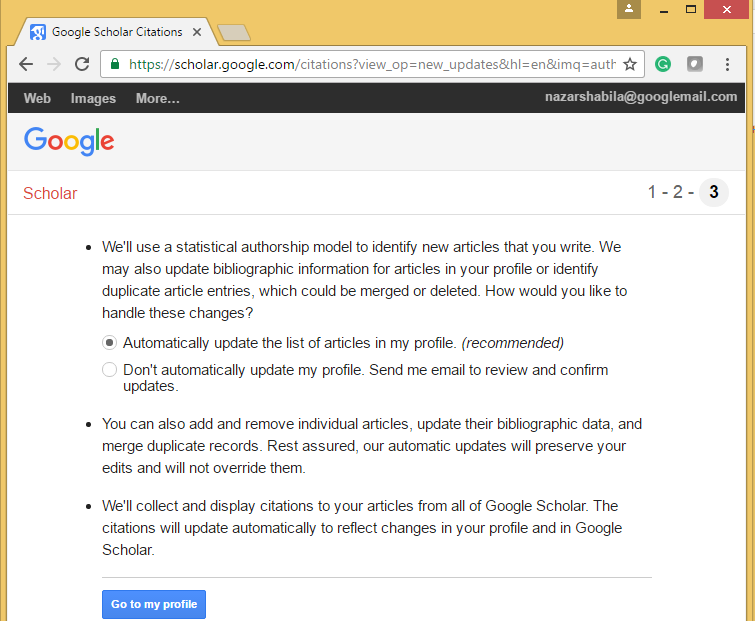 Your account is now createdEdit your profile
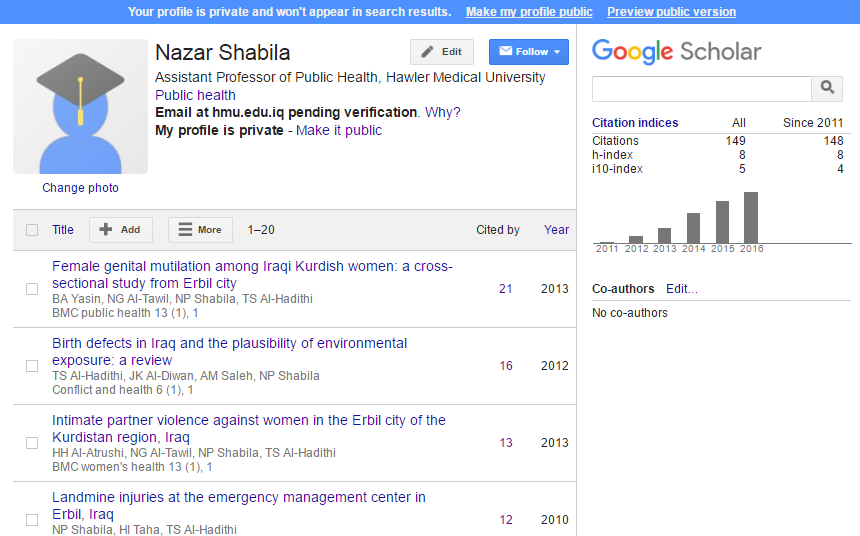 Verify your emailOpen your university/college email
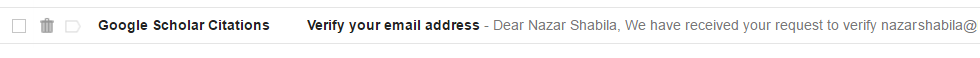 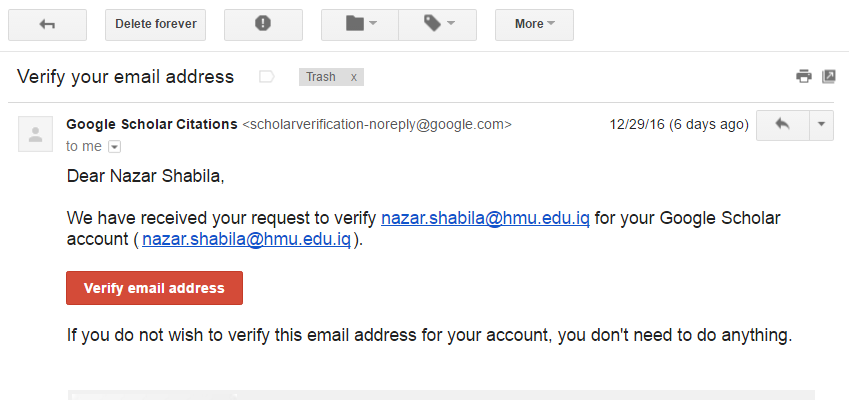 Create alerts (optional)
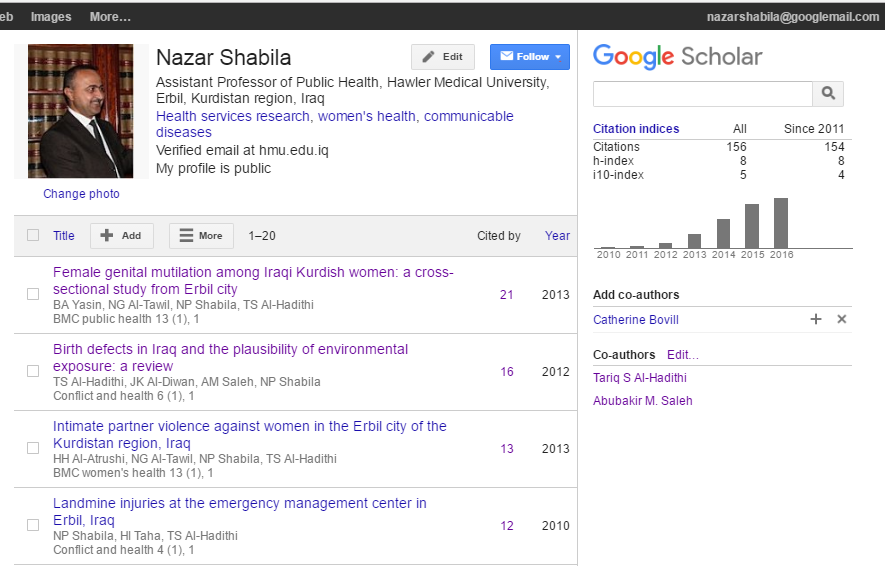 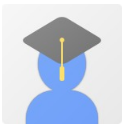 Create alerts (optional)
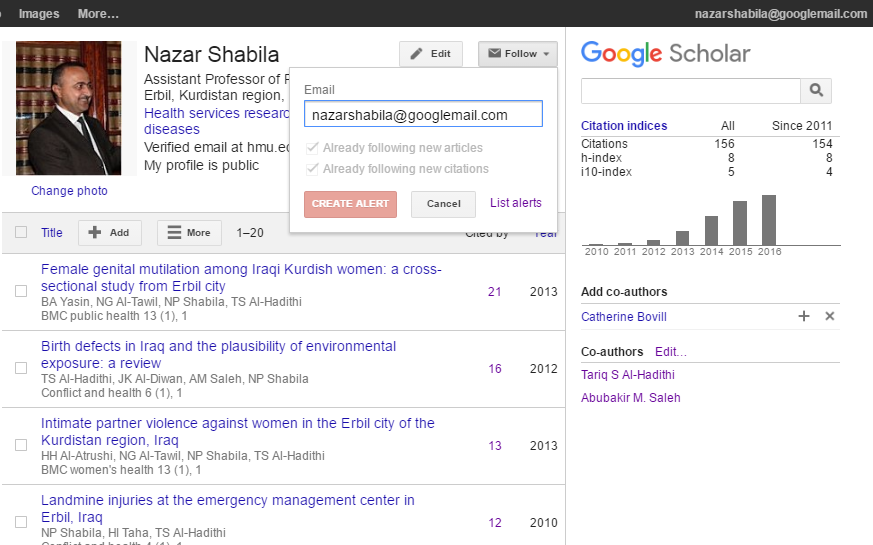 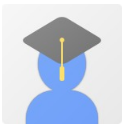 Create alerts (optional)
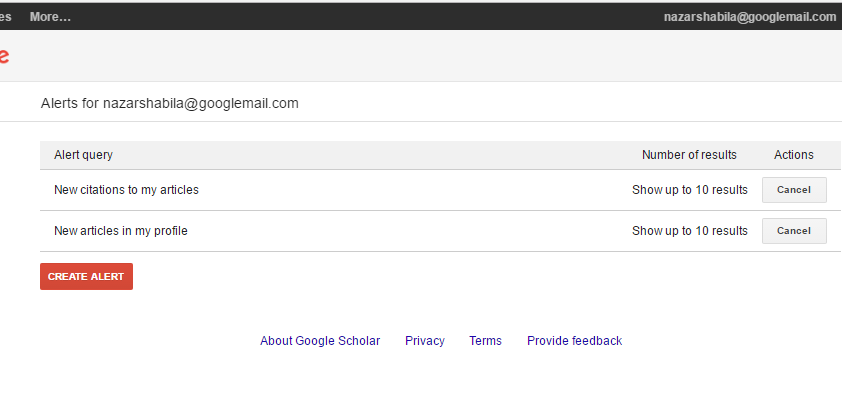 Add co-authors
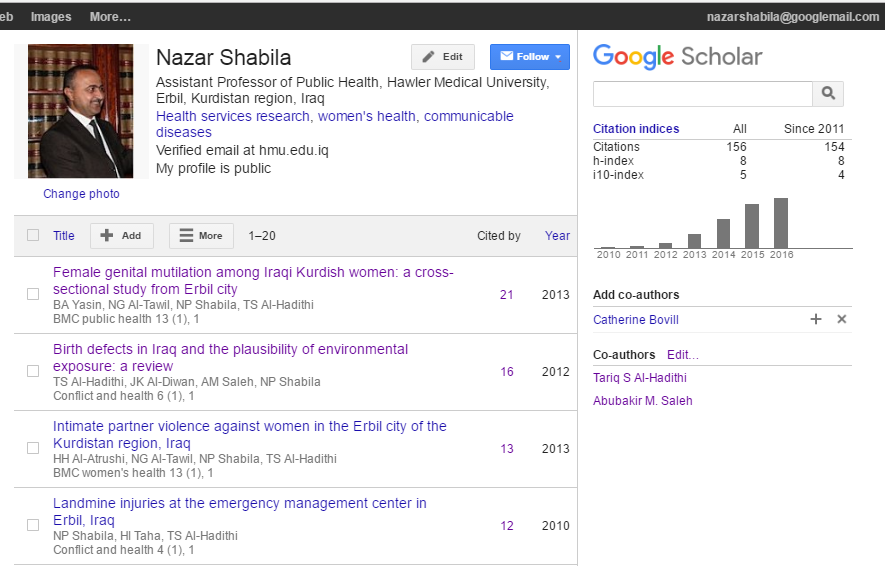 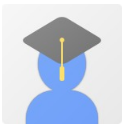 View who cited your work
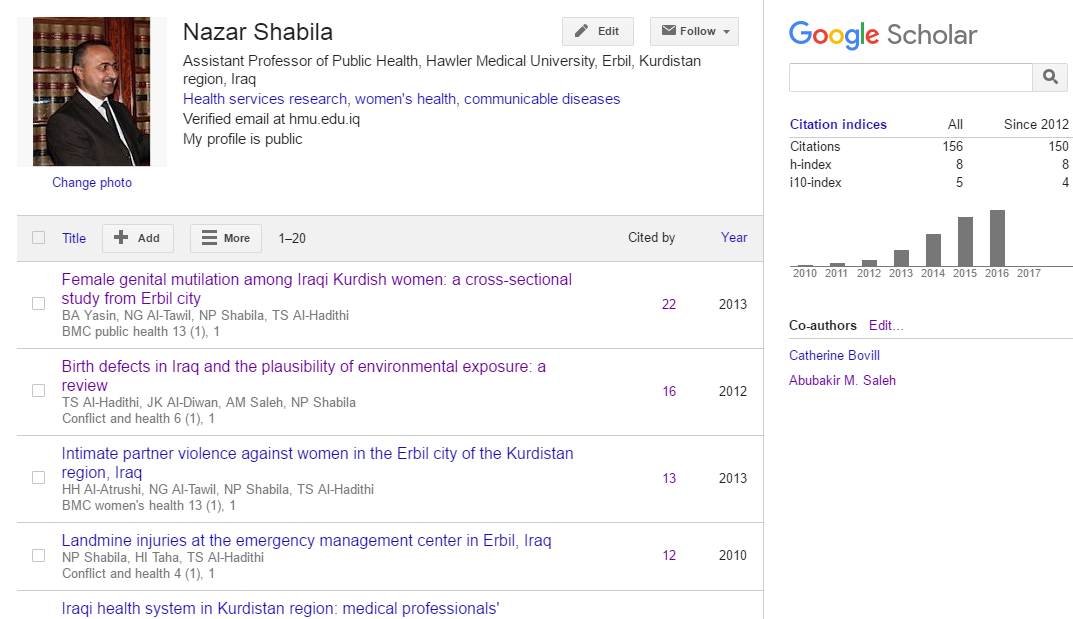 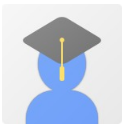 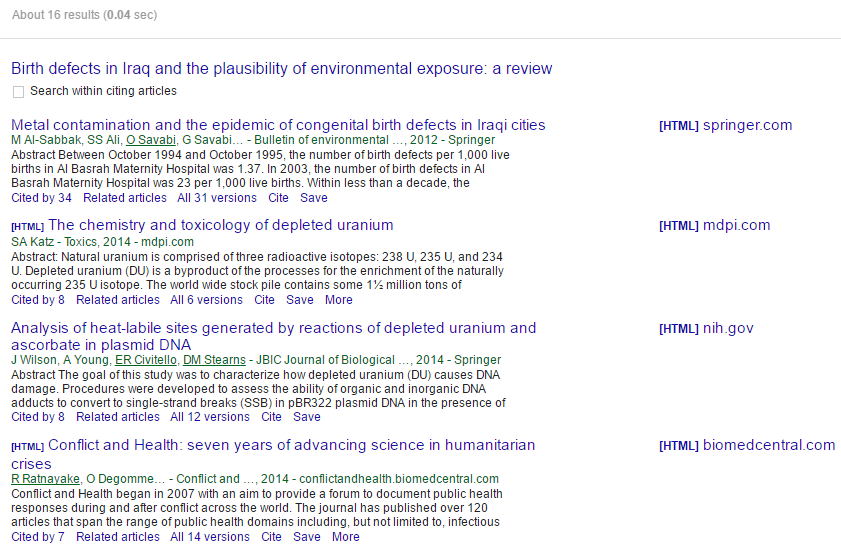 Search – Researchers or universities
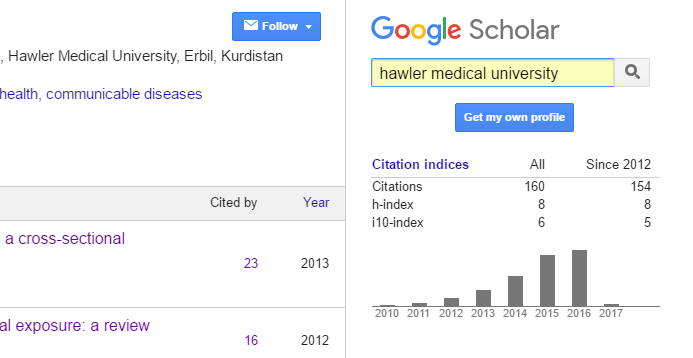 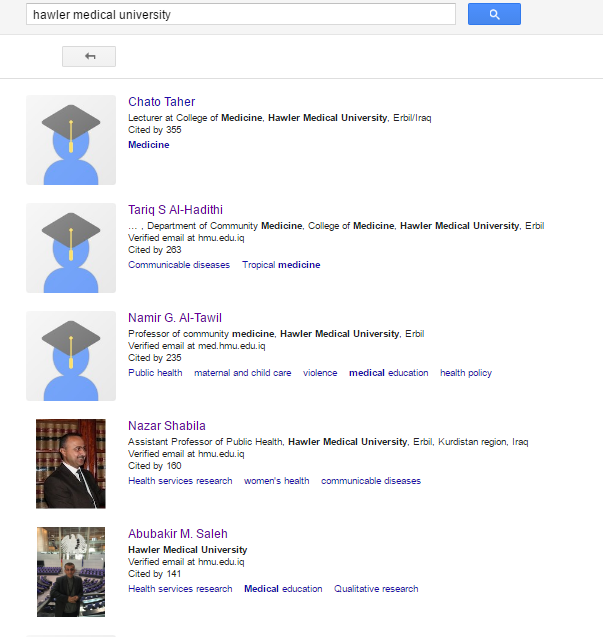 Citation indices: Citations
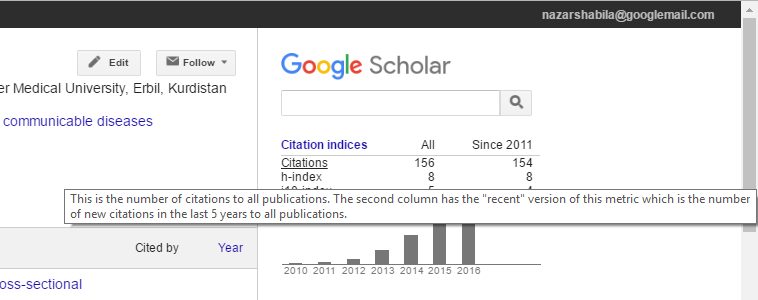 Citations: This is the number of citations to all publications. The second column has the “recent” version of this metric which is the number of new citations in the last 5 years to all publications.
Citation indices: h-index
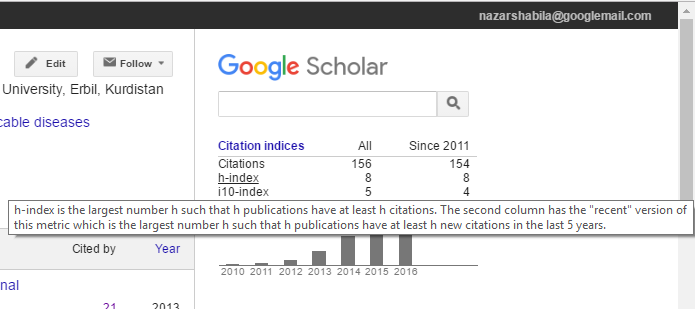 h-index: is the largest number h such that h publications have at least h citations. The second column has the “recent” version of this metric which is the largest number h such that h publications have at least h new citations in the last 5 years.
Productivity + Citation impact
Citation indices: i10-index
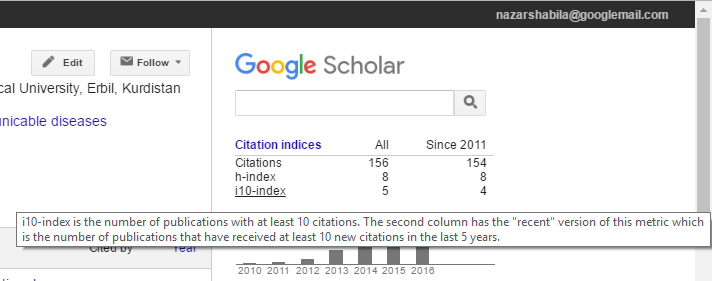 i10-index: is the number of publications with at least 10 citations. The second column has the “recent” version of this metric which is the number of publications that have received at least 10 new citations in the last 5 years.
- Articles will be added automatically in future- But you can check and add new articles
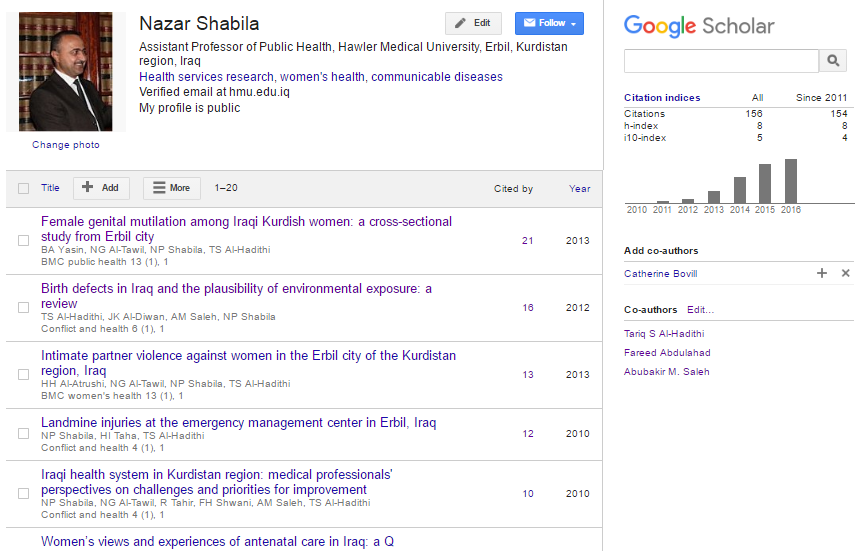 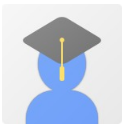 Check and add new articles
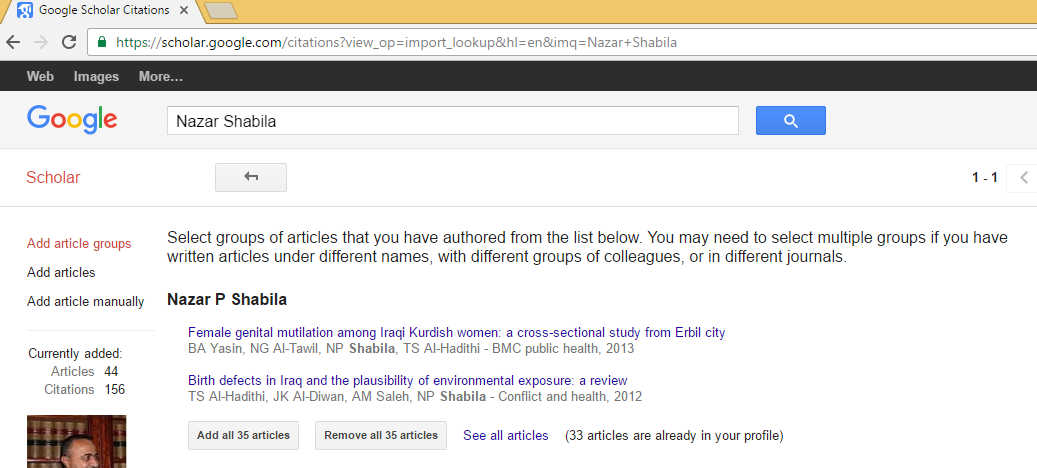 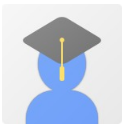 Check and add new articles
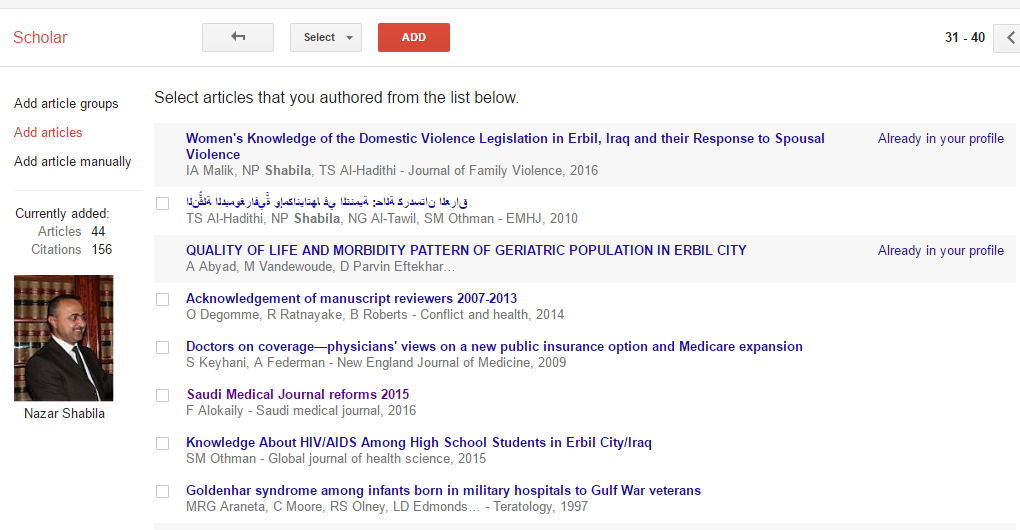 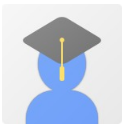 Add your articles manually
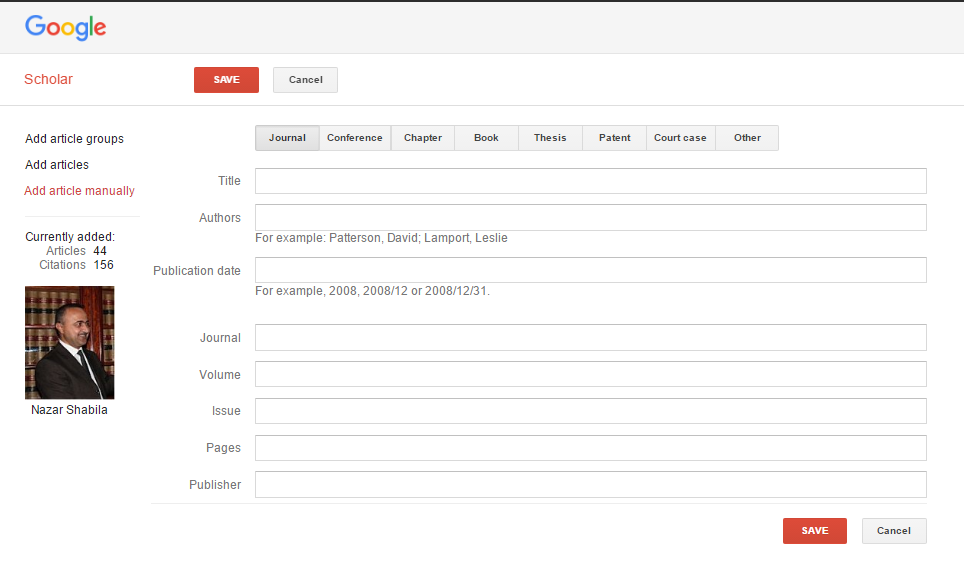 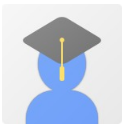 Delete your account
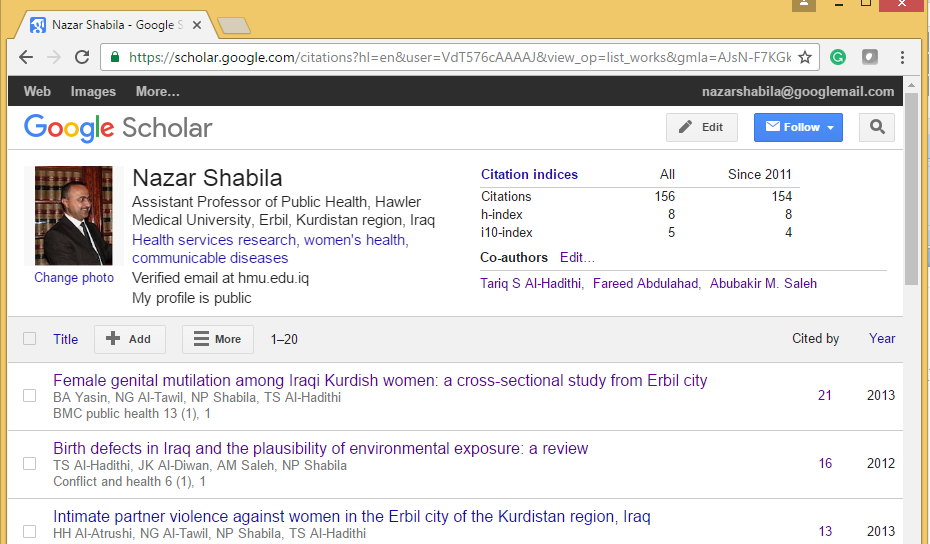 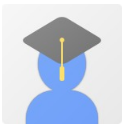 Delete account
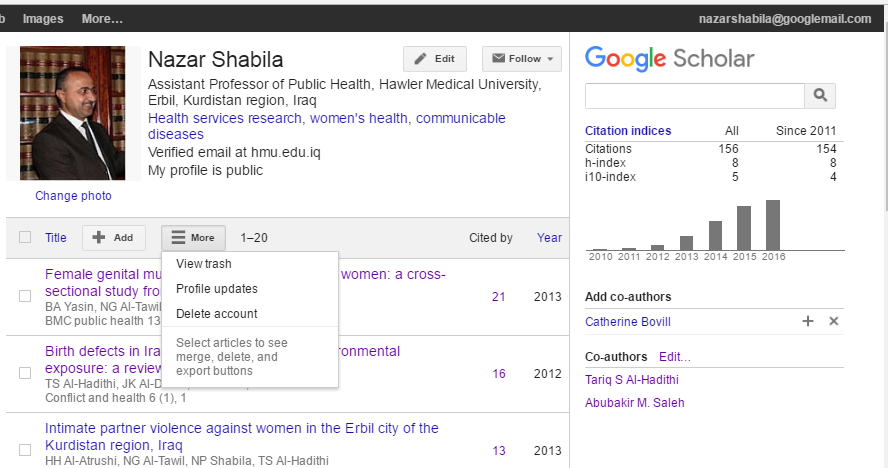 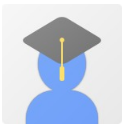 Sign in and Sing out
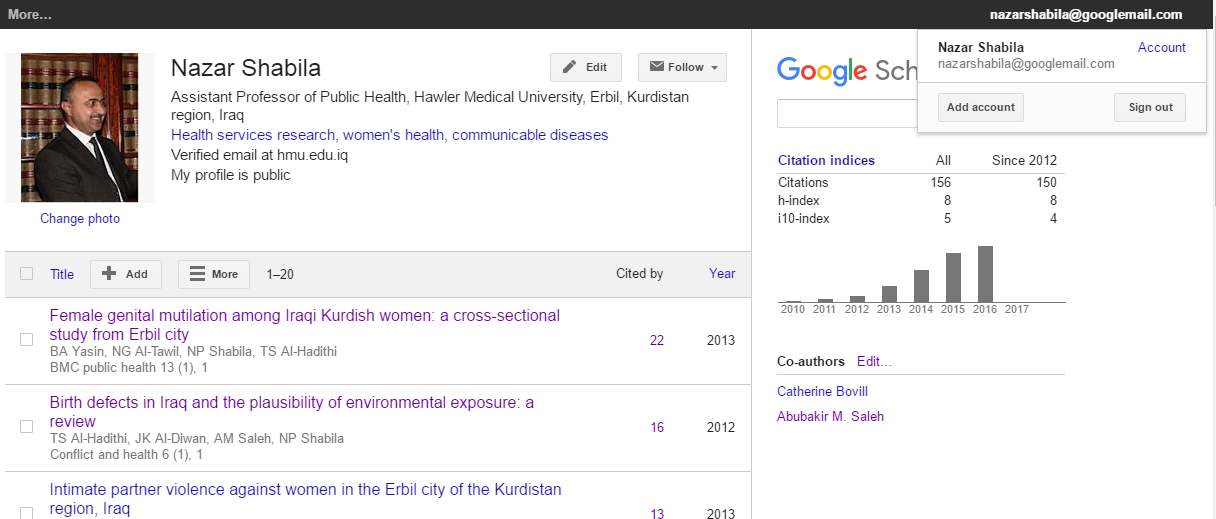 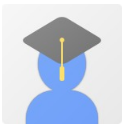 More information …
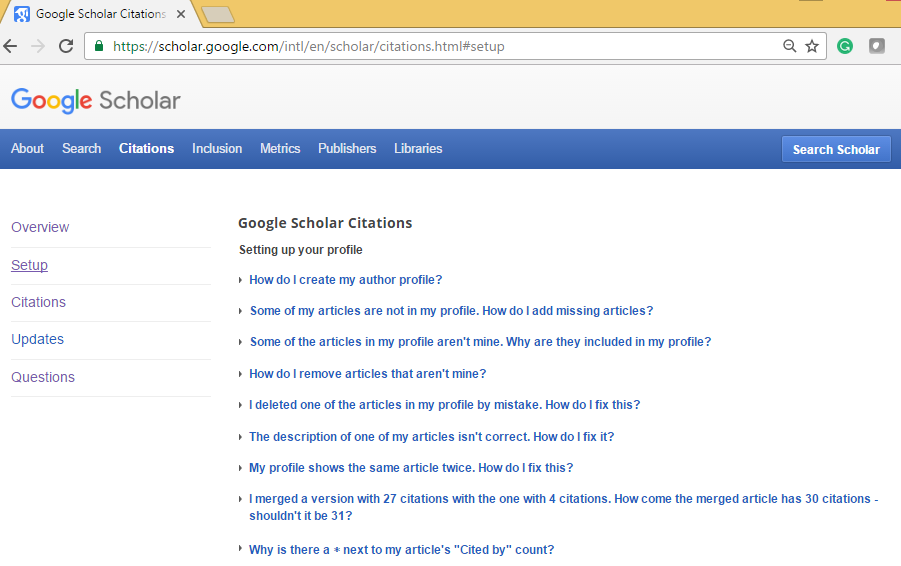